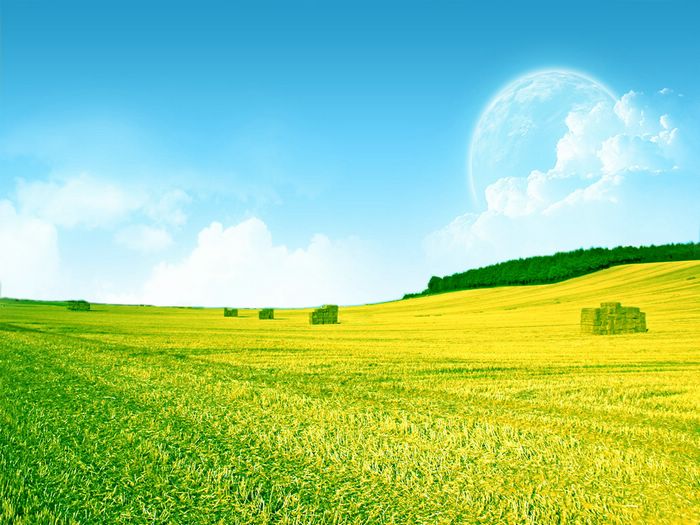 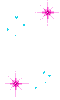 GIÁO ÁN
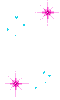 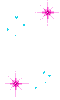 LÀM QUEN VĂN HỌC
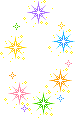 CHỦ ĐỀ : NGHỀ NGHIỆP
THƠ: BÁC NÔNG DÂN
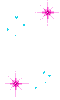 Lớp: Mầm 1
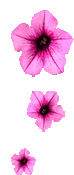 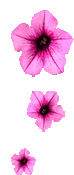 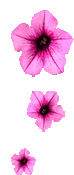 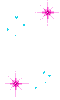 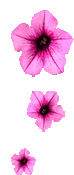 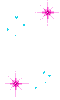 Kiến thức : - Trẻ biết được tên bài thơ 
tên tác giả , trẻ thuộc thơ.
            -Trẻ cảm nhận được nội dung bài thơ
 “ Bác nông dân “
Mục tiêu
Kĩ năng : Trẻ biết đọc diễn cảm bài thơ 
               Thể hiện cử chỉ điệu bộ và biểu 
lộ cảm xúc khi đọc thơ
Thái độ : - Trẻ biết yêu quý bác nông dân 
và sản phẩm họ làm ra.
-Trẻ hứng thú tham gia đọc thơ.
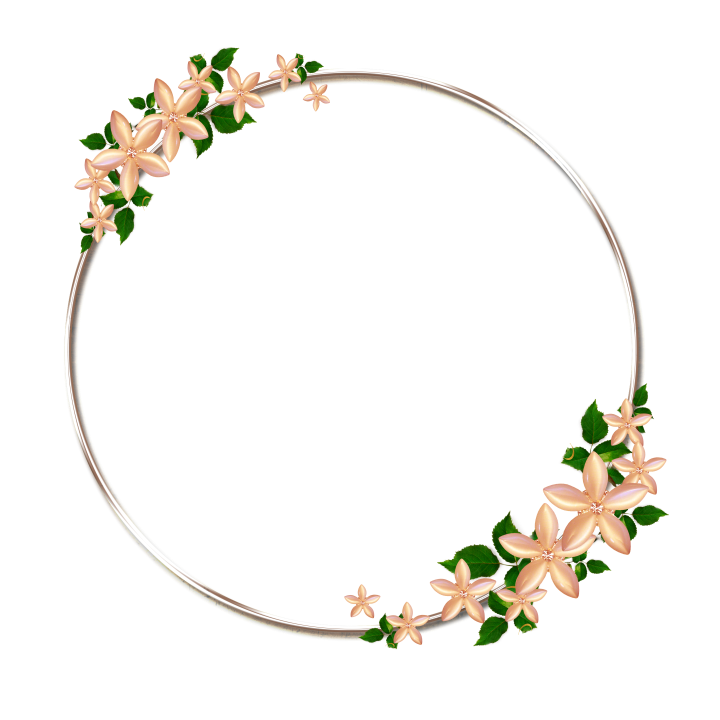 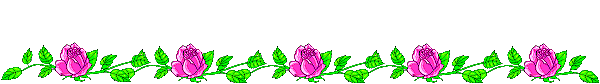 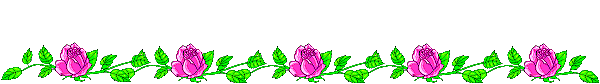 Hoạt động 1
Ca dao: trâu ơi ta bảo trâu này
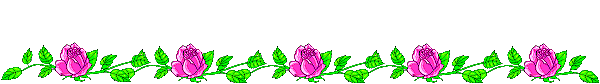 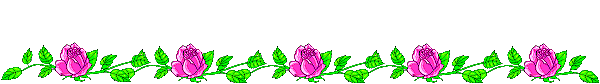 Trâu ơi ta bảo trâu này 
Trâu ra ngoài ruộng trâu cày với ta 
Cấy cày giữ nghiệp nông gia 
Ta đây trâu đấy, ai mà quản công 
Bao giờ cây lúa còn bông 
Thì còn ngọn cỏ ngoài đồng trâu ăn
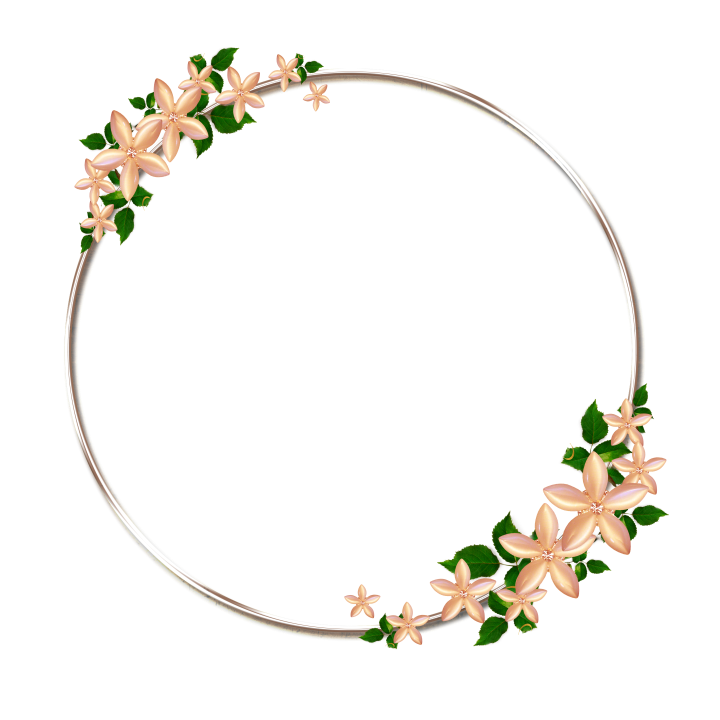 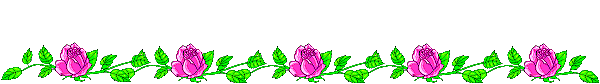 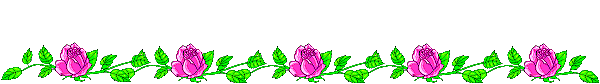 Hoạt động 2
DẠY THƠ
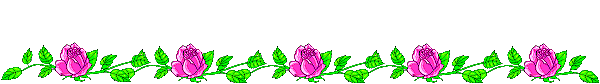 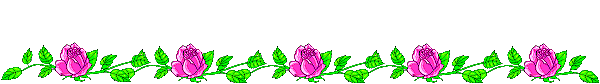 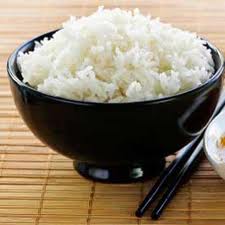 Chúng ta có đủ cơm ăn
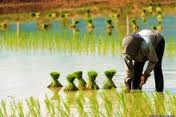 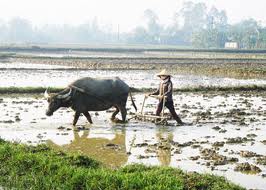 Ấy là nhờ bác nông dân cấy cày
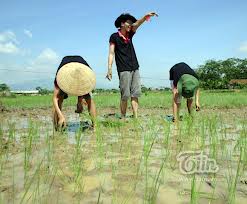 Nắng mưa bác chẳng ngừng tay
La
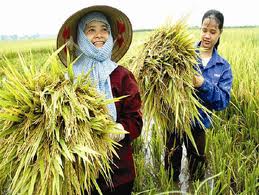 Làm việc suốt ngày, bác vẫn vui tươi
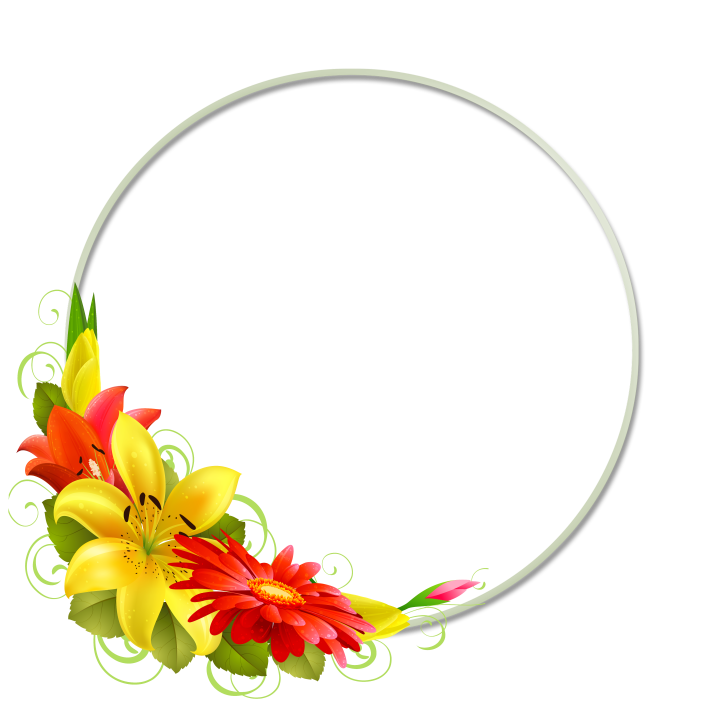 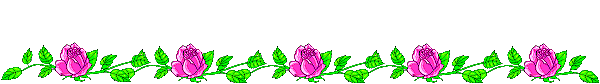 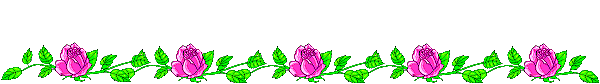 Hoạt động 3
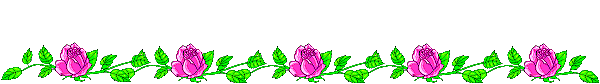 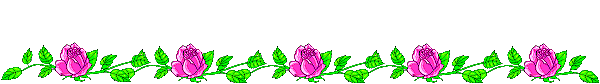 Ô CỬA BÍ MẬT
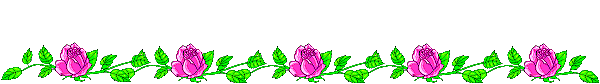 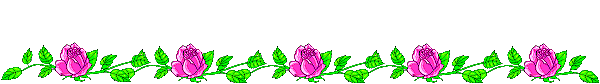 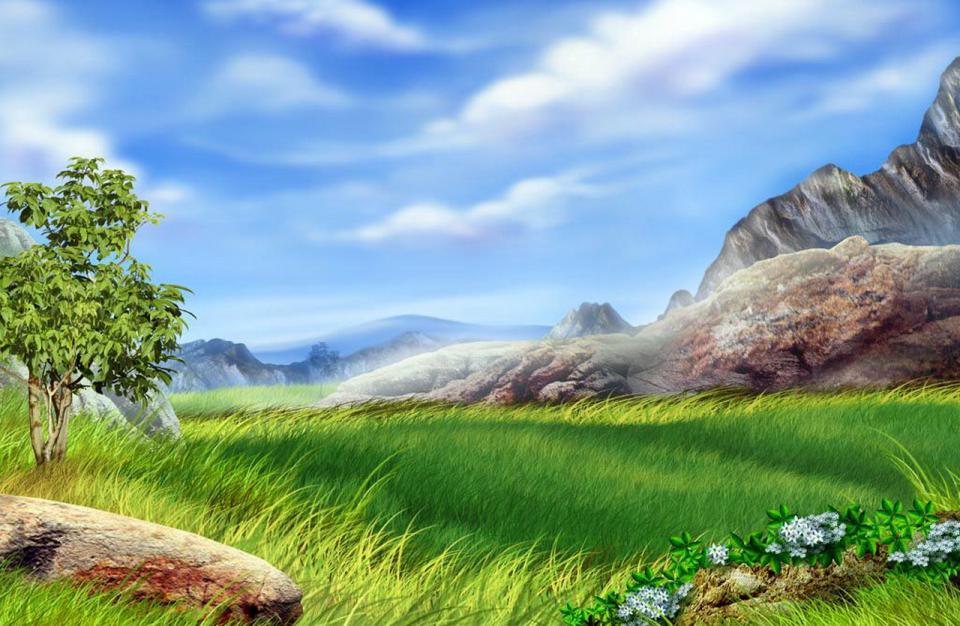 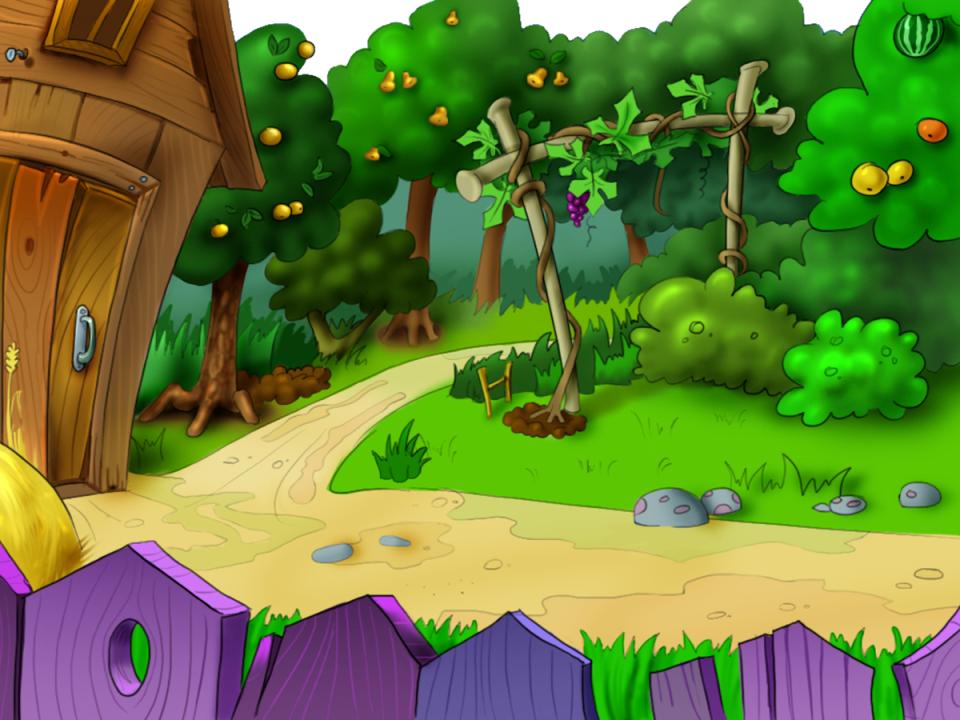 1
2
Bài thơ có tên là gì?
Trong bài thơ nhắc đến ai?
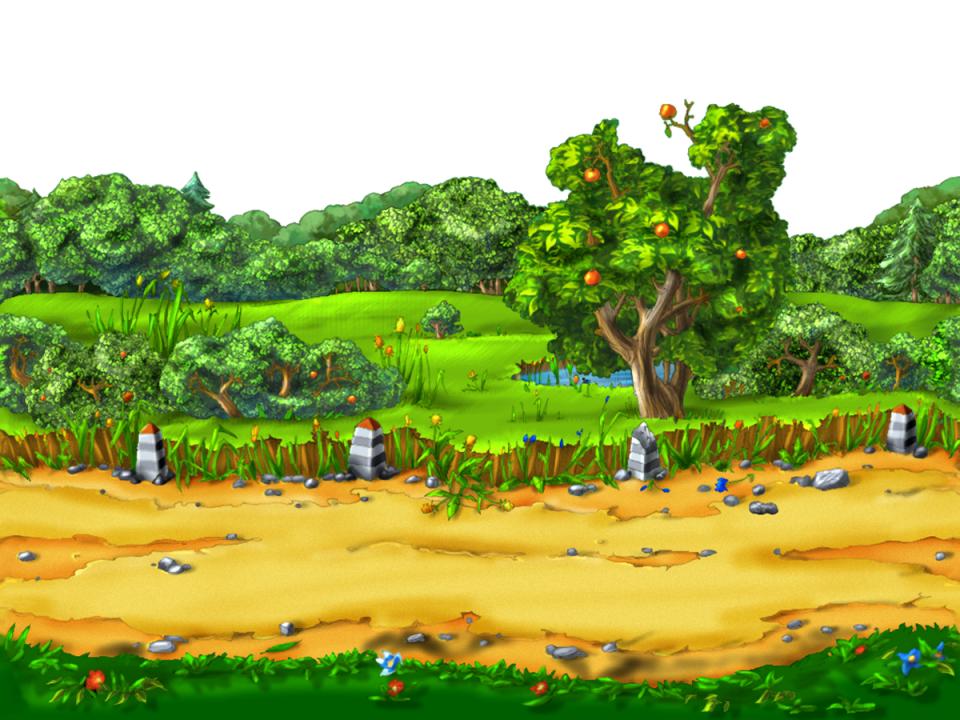 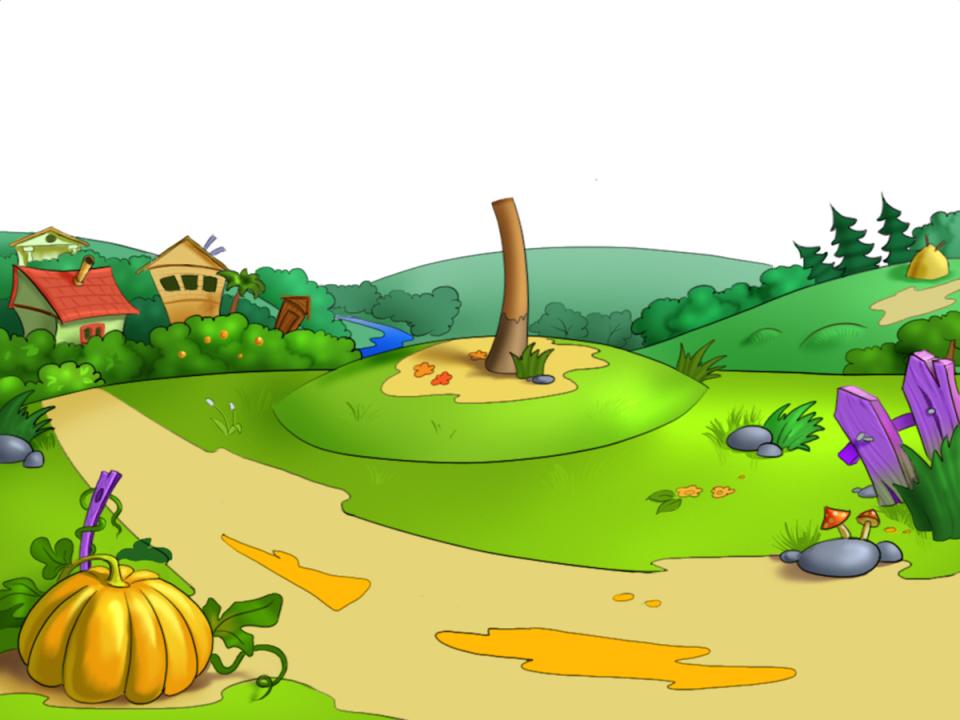 Bác nông dân làm những
 công việc gì?
Chúng ta phải có thái độ
 như thế nào đối với bác 
nông dân?
4
3
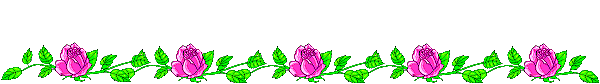 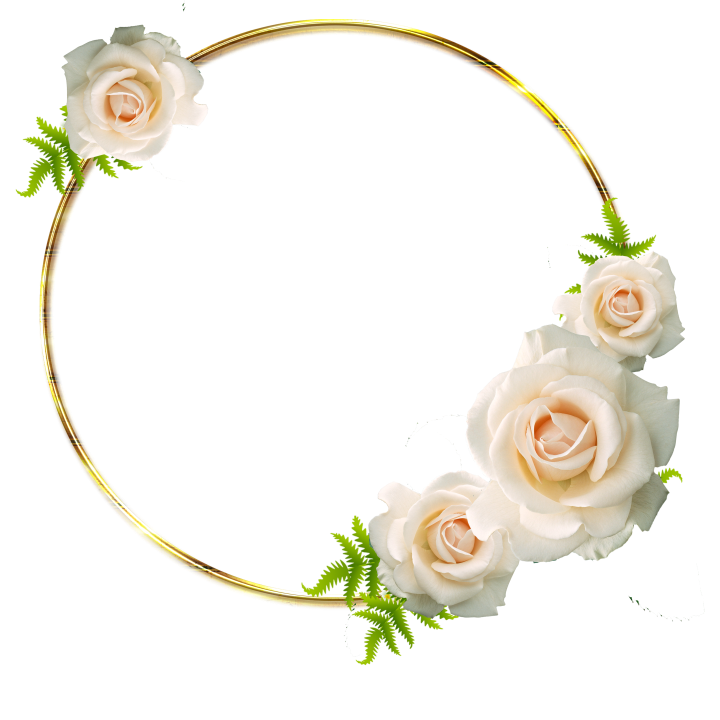 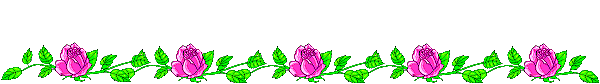 Hoạt động 4
THỬ TÀI CỦA BÉ
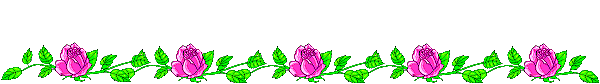 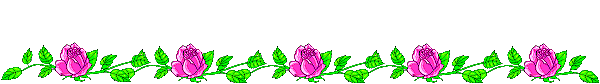 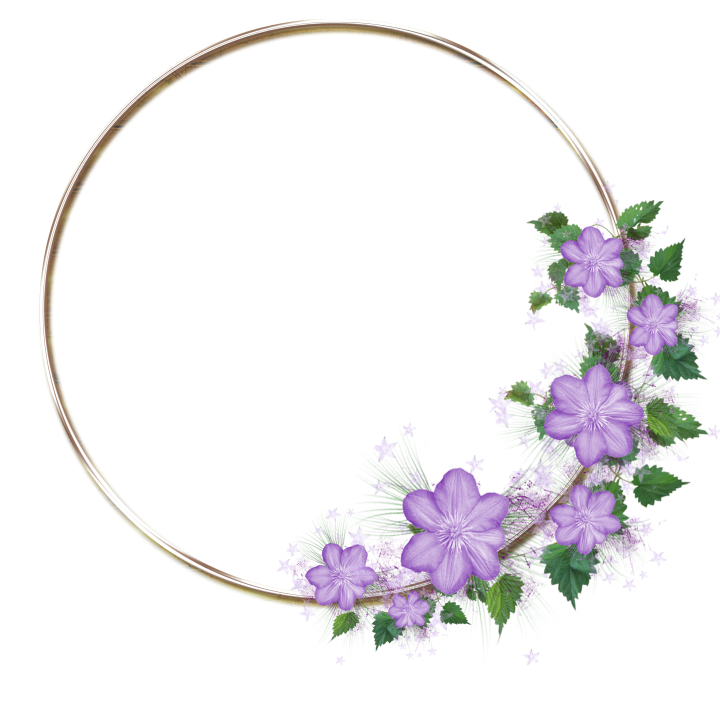 TIẾT HỌC ĐẾN ĐÂY LÀ KẾT THÚC
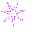 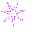 Tạm biệt, chúc các cô nhiều sức khỏe!
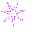 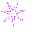 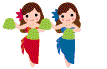 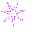 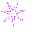